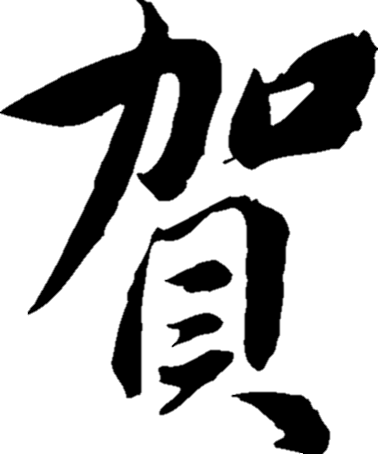 吳亦莊老師
榮獲
中華民國力學學會
113年力學期刊最佳論文獎